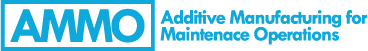 Additive Manufacturing Wargame II Updated Slide Review
As of March 24, 2017
1
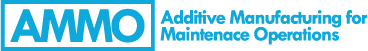 Wargame Overview
This Business Model Wargame II is a follow-up to the initial Business Model Wargame held at the Lockheed Martin Center for Innovation in 2016.

The purpose of the Wargame is to address the business model aspects of additive manufacturing (AM) for production and sustainment, and lay the ground work for future life cycle considerations involving AM capabilities.

The Wargame will create a simulation which will address the AM ecosystem to include partnering, intellectual property, data rights, contracting issues, business risks, legal concerns and liability, and will document those business models on a business canvas.

The scope includes the commercial aspects of the transaction, communication, and Government – industry - academia relationships.
2
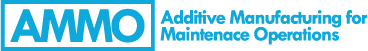 Scenario
This is the prequel to the original Additive Manufacturing Business Model Wargame (AM BM WG) scenario that formed the basis of the 2016 AM BM WG.

The DoD issued a request for proposal (RFP) to develop and acquire a reconnaissance light-weight (RLW) drone capable of being deployed by a 2-person team in austere environments.  The timeline defined by DoD is aggressive. DoD requires the awardee to produce a prototype within 6 months and the first production unit within a year after contract award(ACA).  

Most of the performance capabilities required by DoD can be performed by commercially available systems, but some of the reconnaissance features will have to be developed jointly by the Government/Industry team and some of the capabilities will be provided by the Government team which cannot share the base technology with the drone manufacturer. 

ACME Inc., an original equipment manufacturer(OEM), has been awarded a contract to design, develop, and manufacture 1,000 units.

Commercial Logistics Support(CLS) from ACME may be negotiated.
3
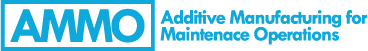 Team Compositions
4
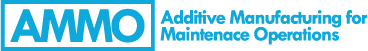 Additive Manufacturing Wargame II Moves & Deliverables
As of March 24, 2017
5
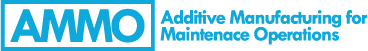 Move Schedule – Day 1
6
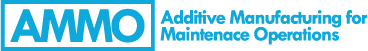 Move Schedule – Day 2
7
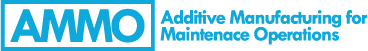 Move 1 – Deconstruct RFP
Create a compliance matrix, jointly agreed to by the Government and Industry team members that shows all requirements of the RFP, and how they will be complied with.

Acceptable at this point to show some requirements may need to be negotiated (yellow) or not met (red).

Initial assertions identified; can be determined later.

We should expect to see some “discovery” in this process.

Expect multiple revisions that want to be retained.
8
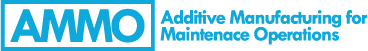 Team ____________ – Move 1: Compliance Matrix
Government and Industry
Industry
Government
Government and Industry
Stoplight 
(red, yellow, green)
9
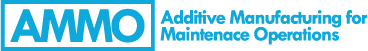 Move 2: Strategy
Develop technical approach, schedule, and statement of work assuming that there are no technology related constraints.

Determine content of a Technical Data Package (or packages).

Establish assertions and restrictions.

Possible that there might be several TDP’s that vary over the term or phase of the contract

Determine content of an Acquisition Strategy and Life Cycle Sustainment Plan.
10
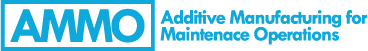 Team ____________— Move 2: Technical Approach
11
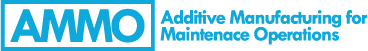 Team ____________— Move 2: Timeline
UAV 1 Delivered
UAV 1000 Delivered
Award
Schedule
ACME sustainment
Demonstration & Evaluation
Start organic sustainment
Tasks
*Timeline pictured above is an example and may differ based on the Team's Sustainment Plan
12
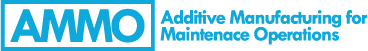 Team ____________— Move 2: Statement of Work
13
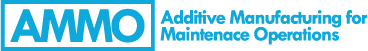 Team ____________– Move 2: Technical Data Package
14
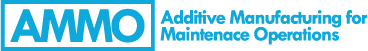 Team ____________— Move 2: TDP Discussion Points
Where will the technical data be stored?

How will the TDP be transported and secured?

How will updates and configuration management be handled? 

What guidelines will be imposed on use? 

Will the TDP be available to the Government?   

If so, under what conditions:
Government already purchased access 
Government will need to purchase access 
Government can “lease” temporary access 
Government will not have access.
15
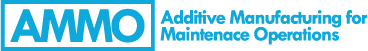 Acquisition Strategy
Template TBD
16
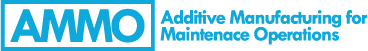 Life Cycle Sustainment Plan
Template TBD
17
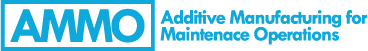 Move 3: Complete Revenue Model
Populate with data and values from prior moves as required:
	Value proposition
	Schedule
	Resources

Establish cost and revenue approaches/structures (menu selections).

Identify partners, customer relationships, segments and channels.

You may add or subtract questions from the canvas, as needed for time purposes.
18
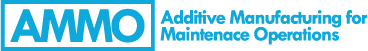 Move 3: Business Model Guide
19
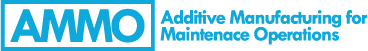 Team ____________– Move 3: Business Model Canvas
20
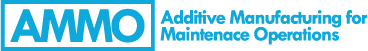 Move 4: Assess to Value Proposition
Have the prior moves met government and industry needs?

Negotiate any open items on the compliance matrix.

We should expect that there may be an impasse that can’t be overcome because of the value proposition.
21
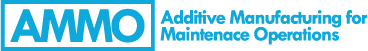 Team ____________— Move 4: Contract Administration
22
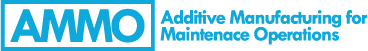 Move 5: Outbrief
Briefing Outline

Business Case / Model
Team Composition
Team Assumptions
Deliverables and Results 
Move 1: Compliance Matrix
Move 2: Technical Data Package
Move 3: Business Model Canvas
Move 4: Contract Administration 
Challenges
Final Thoughts
23
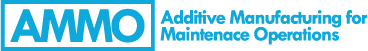 Cost Comparisons
24
[Speaker Notes: Increase the "Mfg Cost" and "BOM Cost" columns by a factor of 10]
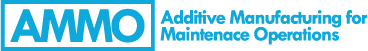 Questions?
Comments?
25